ШКОЛА НЕКАД И САД
09.02.2016.
Душанка Пивнички    ОШ,,Здравко Гложански" Бечеј
ПРЕМА ИСТОРИЈСКИМ ПОДАЦИМА, У БЕЧЕЈУ ЈЕ ПРВА СРПСКА ОСНОВНА ШКОЛА ОСНОВАНА 1703. ГОДИНЕ, А МАЂАРСКА 1765.
09.02.2016.
Душанка Пивнички    ОШ,,Здравко Гложански" Бечеј
У ДАВНА ВРЕМЕНА, ПРЕ 700 ГОДИНА У ШКОЛЕ СУ ОДЛАЗИЛА САМО ДЕЦА ВЛАДАРА, ПЛЕМИЋА И СВЕШТЕНИКА.
Душанка Пивнички    ОШ,,Здравко Гложански" Бечеј
09.02.2016.
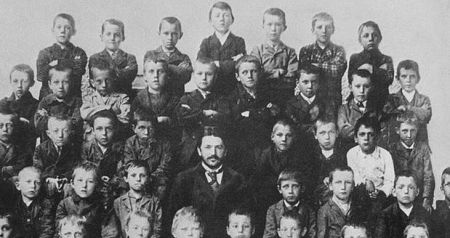 ПРЕ 200 ГОДИНА ШКОЛЕ СУ ОТВАРАНЕ САМО У ВЕЋИМ МЕСТИМА. У ШКОЛЕ СУ ОБИЧНО ИШЛА ГРАДСКА ДЕЦА. ЂАЦИ СА СЕЛА СУ МОРАЛИ ДО ШКОЛЕ ДА ПРЕЛАЗЕ И ПО НЕКОЛИКО КИЛОМЕТАРА ПЕШИЦЕ. УЗ ТО КОД КУЋЕ СУ ОБАВЉАЛИ МНОГЕ ПОСЛОВЕ.
09.02.2016.
Душанка Пивнички    ОШ,,Здравко Гложански" Бечеј
НЕКАДА СУ СЕОСКА ДЕЦА У ШКОЛУ ИШЛА САМО ЗИМИ, ЈЕР СУ У ОСТАЛО ВРЕМЕ МОРАЛИ ДА ПОМАЖУ КОД КУЋЕ.
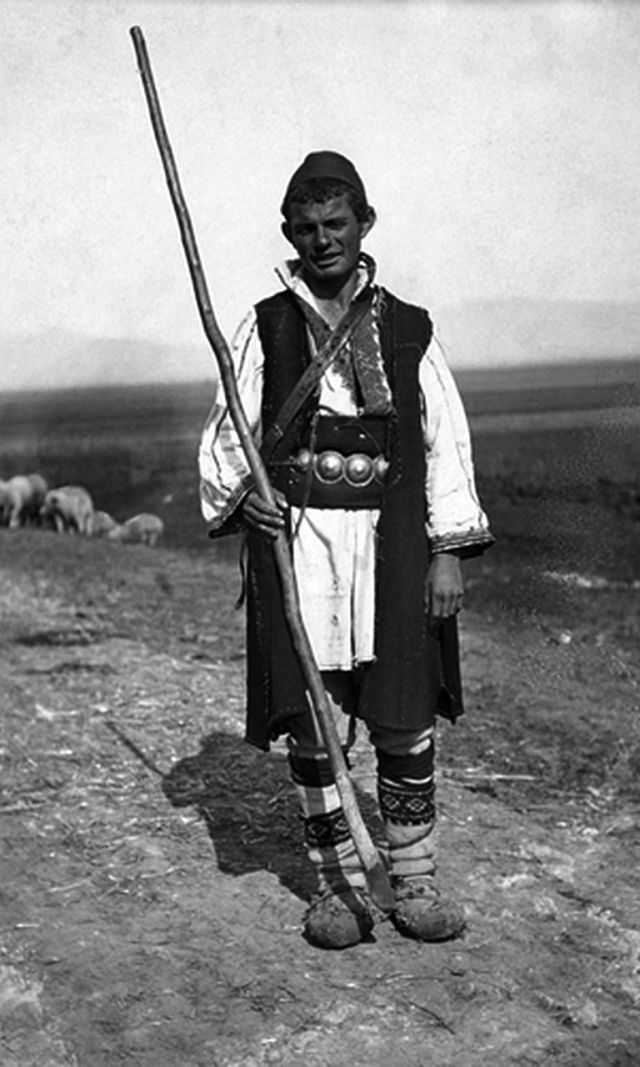 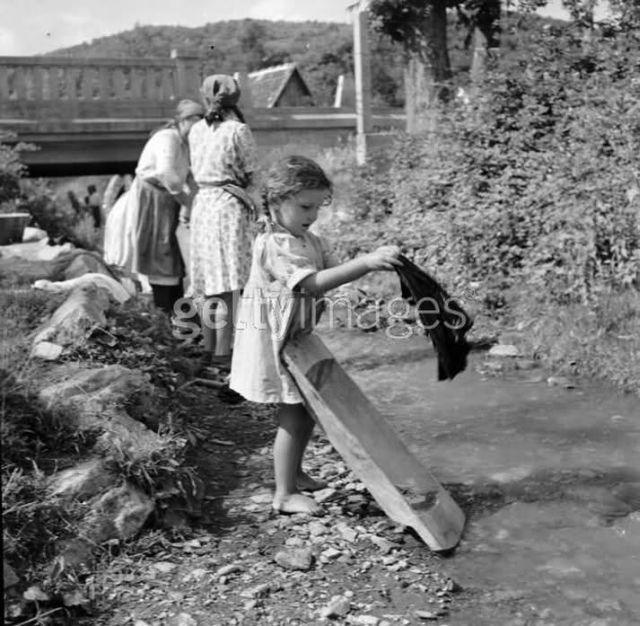 09.02.2016.
Душанка Пивнички    ОШ,,Здравко Гложански" Бечеј
УМЕСТО СВЕЗАКА ЂАЦИ СУ КОРИСТИЛИ ТАБЛИЦЕ, А УМЕСТО ОЛОВКЕ, КРЕДУ.
09.02.2016.
Душанка Пивнички    ОШ,,Здравко Гложански" Бечеј
ПИСАЛИ СУ И МАСТИЛОМ, А ПРИБОР СУ ДРЖАЛИ У ДРВЕНИМ КУТИЈАМА.
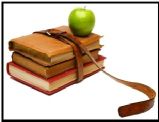 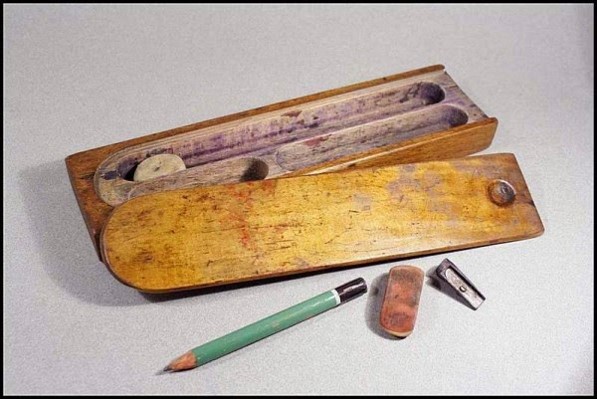 09.02.2016.
Душанка Пивнички    ОШ,,Здравко Гложански" Бечеј
НЕКАДА СУ ОДЕЉЕЊА БИЛА И СА 60 УЧЕНИКА.
КЛУПЕ СУ СЕ ЗВАЛЕ СКАМИЈЕ.
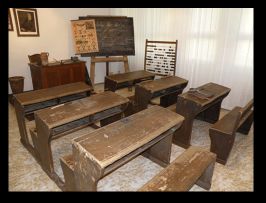 09.02.2016.
Душанка Пивнички    ОШ,,Здравко Гложански" Бечеј
НАСТАВНА СРЕДСТВА СУ БИЛА ВЕОМА СКРОМНА.
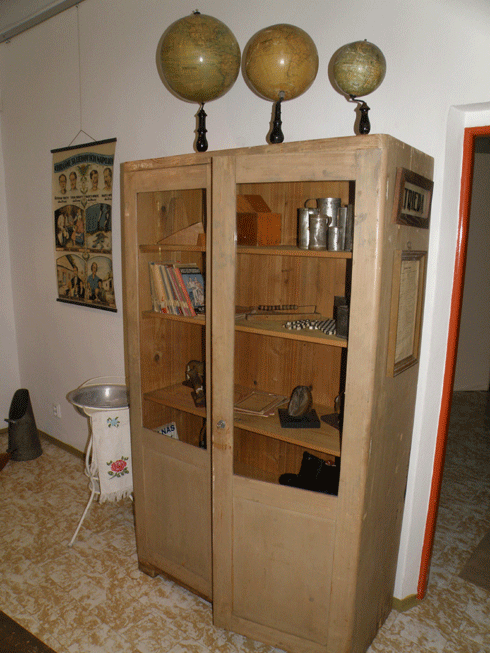 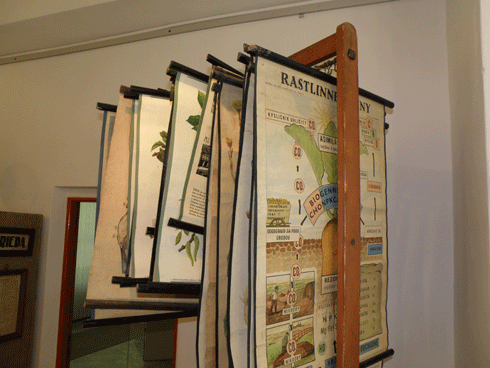 09.02.2016.
Душанка Пивнички    ОШ,,Здравко Гложански" Бечеј
У ШКОЛАМА СУ БИЛЕ ПЕЋИ, А ЧЕСТО СУ УЧЕНИЦИ МОРАЛИ СВАКИ ДАН ДОНОСИТИ ПО ЈЕДНУ ЦЕПАНИЦУ ЗА ПЕЋ.
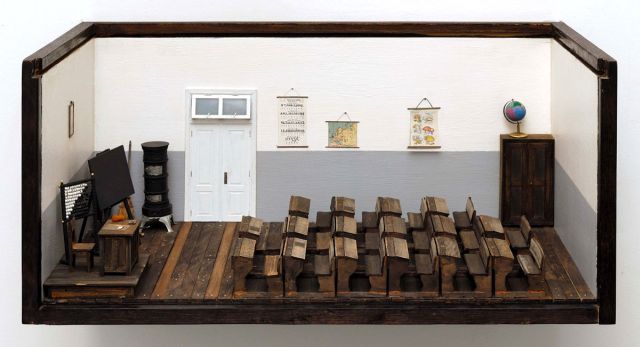 Душанка Пивнички    ОШ,,Здравко Гложански" Бечеј
09.02.2016.
УЧИТЕЉИ СУ БИЛИ ВЕОМА СТРОГИ. АКО БИ НЕКО БИО НЕВАЉАО, СЕДЕО БИ У ,,МАГАРЕЋОЈ КЛУПИ“ ИЛИ КЛЕЧАО НА ЗРНИМА КУКУРУЗА. ЂАЦИ СУ ЧЕСТО ДОБИЈАЛИ ПАЦКЕ ШИБОМ.
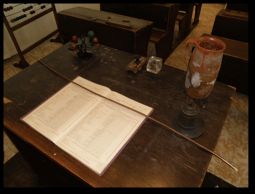 09.02.2016.
Душанка Пивнички    ОШ,,Здравко Гложански" Бечеј
09.02.2016.
Душанка Пивнички    ОШ,,Здравко Гложански" Бечеј
МНОГА ДЕЦА СУ ДОЛАЗИЛА У ШКОЛУ БОСИХ НОГУ. НА ЧАСУ СУ МОРАЛИ СЕДЕТИ СА РУКАМА ИЗА ЛЕЂА.
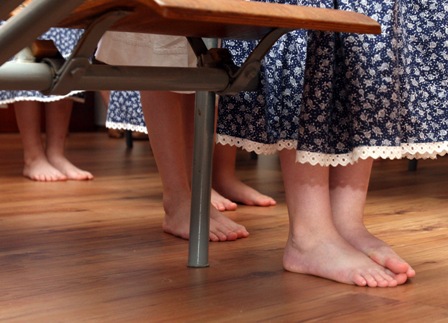 09.02.2016.
Душанка Пивнички    ОШ,,Здравко Гложански" Бечеј
ЂАЧКА ЗАКЛЕТВА ИЗ 1914. ГОДИНЕ
09.02.2016.
Душанка Пивнички    ОШ,,Здравко Гложански" Бечеј
ШКОЛА ДАНАС
ДАНАС УЧЕНИЦИ ИМАЈУ МНОГО БОЉЕ УСЛОВЕ ЗА УЧЕЊЕ:
*УЏБЕНИКЕ И ПРИБОР
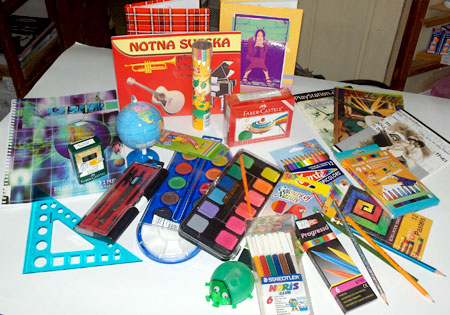 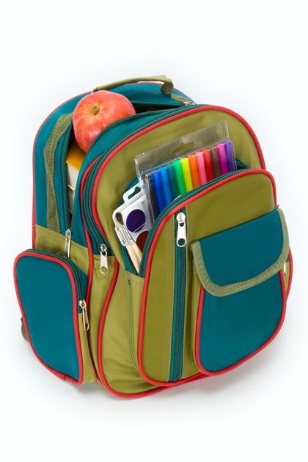 09.02.2016.
Душанка Пивнички    ОШ,,Здравко Гложански" Бечеј
*УМЕСТО КЛАСИЧНЕ ТАБЛЕ, У НЕКИМ ШКОЛАМА ЈЕ ПОЧЕЛА ДА СЕ КОРИСТИ ИНТЕРАКТИВНА ТАБЛА.
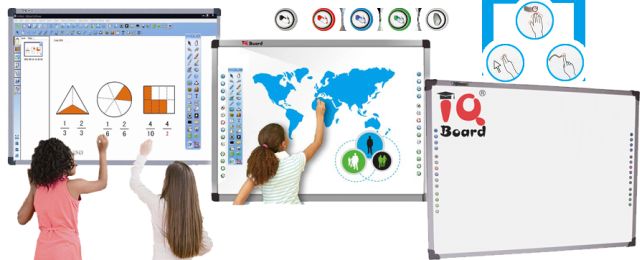 09.02.2016.
Душанка Пивнички    ОШ,,Здравко Гложански" Бечеј
*У УЧИОНИЦАМА СЕ НАЛАЗЕ РАЧУНАРИ, А ПОСТОЈЕ И ИНФОРМАТИЧКИ КАБИНЕТИ.
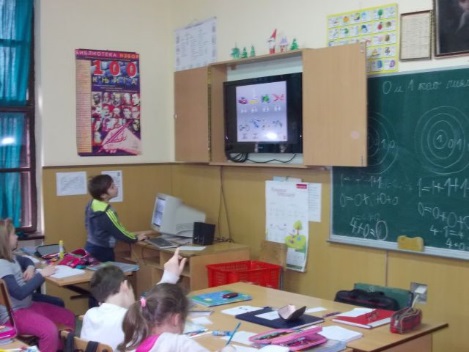 09.02.2016.
Душанка Пивнички    ОШ,,Здравко Гложански" Бечеј
ДАНАС ЈЕ У ШКОЛАМА ТОПЛО, ЧИСТО И СА МАЊИМ БРОЈЕМ УЧЕНИКА У ОДЕЉЕЊУ.
09.02.2016.
Душанка Пивнички    ОШ,,Здравко Гложански" Бечеј
У ШКОЛИ НЕМА ВИШЕ ФИЗИЧКОГ КАЖЊАВАЊА ДЕЦЕ.
09.02.2016.
Душанка Пивнички    ОШ,,Здравко Гложански" Бечеј